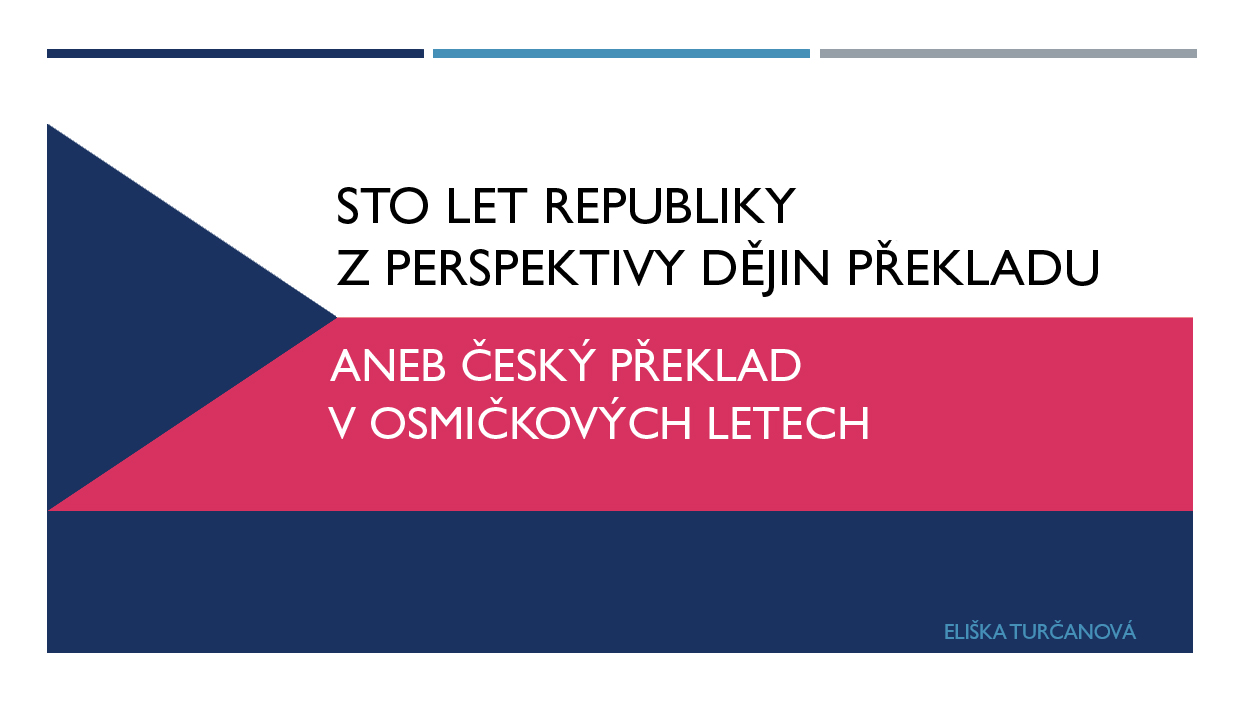 o dějinách překladu
DP  významná součást národní literatury
složitý vývoj české kultury
postavení překladu u nás – zastával důležité funkce (rozvoj jaz. kultury, spisovnost jazyka, politický boj apod.)
proměnlivost primární funkce překladu – určena vývojem společnosti a její kulturou
osamostatnění překladu v rámci národní kultury
o dějinách překladu
dějiny českého překladu  objemný a rozmanitý materiál
							   různorodost jazyků originálu
výzkum DP jakožto samostatného odvětví (vlastní pravidla: překladová norma, metoda překladu apod.)
význam zkoumání DP i pro jiné obory (kultura, věda, politologie,…)
(nejen) časová náročnost zpracování DP
osmičkové roky
1918: konec první světové války, vznik prvorepublikového Československa 
1938: mobilizace armády, krize první republiky, Mnichovská dohoda, 
		  vznik tzv. druhé republiky
1948: únorový komunistický převrat, diktatura proletariátu, nová ústava
1968: Pražské jaro, zrušení cenzury, manifest Dva tisíce slov, invaze vojsk 
		   Varšavské smlouvy, počátek normalizace
překlad v osmičkových letech
1918, 1938, 1948, 1968
hlavní zkoumané oblasti  překlady z angličtiny, němčiny, francouzštiny a ruštiny
prameny:
HRALA, Milan. Český překlad 1945–2003. Praha: Univerzita Karlova v Praze, Filozofická fakulta, 2003.
HRALA, Milan. Český překlad II 1945–2004. Praha: Univerzita Karlova v Praze, Filozofická fakulta, 2005.
HRALA, Milan a kol. Kapitoly z dějin českého překladu. Praha: Karolinum, 2002.
HRALA, Milan. Současnost uměleckého překladu. Praha: Československý spisovatel, 1987.
LEVÝ, Jiří. České teorie překladu (1). Praha: Ivo Železný, 1996.
LEVÝ, Jiří. České teorie překladu (2). Praha: Ivo Železný, 1996.
~ 1918 ~
~ 1918 ~
potřeba nového přístupu k překládání už před první světovou válkou
neúnosnost překladatelské doslovnosti a jazykové topornosti
zvýšený zájem o překladatelské otázky
již v 1913: V. Mathesius – O problémech českého překladatelství
		 překládání rozměrem originálu X přebásnění  důležitost účinku překladu
požadavek přirozenosti, prostoty a lidovosti 
vymezení se vůči lumírovské tradici překládání
~ 1918 ~
rozkvět divadelnictví  otázka překladu dramatu – snaha o hovorovost a mluvnost
důraz na přiblížení autora čtenáři prostřednictvím překladu
vystižení stylového charakteru X dodržování přesných formálních shod – méně důležité
	 O. Fischer a jeho škola
rostoucí kvantita překladů X rozkolísaná kvalita
obliba překladů módní a efektní literatury – často nekompetentní překladatel
překladová literatura konkuruje domácí tvorbě
~ 1918 ~
Karel Čapek (1920): 

„Věru neubývá překladů na knižním trhu, je jich tolik, že to vrhá dlouhý stín na literární produkci původní. A neubude překladů tak dlouho, pokud se neprosadí, aby překlady byly veskrze autorizovány, tj. honorovány cizím autorům. Neboť nakladatelé vždy dají přednost překladům před domácí literaturou, pokud překlad přijde o něco laciněji.“
~ 1918 ~
první poválečná léta  ústup ruskojaz. překladové lit. – přestala být „pramenem líbivého slovanského koloritu“
později v popředí zájmu – francouzská a mladá ruská literatura
roste zájem i o anglickou a americkou literaturu
ústup skandinávské a německé překladové lit. (kromě poválečného expresionismu)
~ 1938 ~
~ 1938 ~
1936 – vznik Kruhu překladatelů
v 30. letech se dotváří rovnováha mezi evropskou a domácí kulturou  vliv na překlad
společenská krize a následky hospodářské krize z 1. pol. 30. let
překladová literatura úzce spjata se strukturálními změnami v nakladatelstvích (utlačování malých nakladatelství X několik předních podniků)
		 J. Otto – angloameričtí autoři (Hemingway, H. G. Wells)
		 F. Topič – severští a francouzští autoři (O. Duun, A. Gide)
růst knižní produkce stojí z velké části na překladech
vliv překladatelských osobností 20. let  zvýšení kvality překladů
~ 1938 ~
nové překlady klasiků  G. Flaubert, A. France
systematický překlad některých autorů  Gide (př. Pastorální symfonie, přel. J. Kvapilová), Céline, Mann, Werfel, Šolochov
významná jména: J. Zaorálek (němčina, francouzština)
					   J. Heyduk (němčina, francouzština)
					   F. Píšek (ruština)
					   E. A. Saudek (angličtina)
~ 1948 ~
~ 1948 ~
vliv poválečné společensko-politické situace a kulturní atmosféry 
vymizení překladů z němčiny X preference překladů ze zemí protihitlerovské koalice
zejména sovětská literatura (s podporou nových nakladatelství, např. Mladá fronta, Svoboda) 
snaha navázat na předválečnou situaci a zaplnit mezery
do jisté míry estetická i ideová pluralita
téma válečného prožitku  překlad básnických antologií z doby války či o válce          (př. Mezi dvěma plameny: Nová anglická poezie; Láhev v řece. Antologie současné francouzské poezie v překladech Františka Hrubína)
					   sovětská próza
~ 1948 ~
realizace projektů přerušených válkou
zvýhodňování sovětské literatury X vydavatelská pluralita (též v překladové literatuře)
velký čtenářský zájem  nová vydání děl z klasického kánonu (Alighieri, Villon, Balzac, Dostojevskij, Puškin, Dickens apod.)
časopis Nový Orient  zájem o Přední východ (př. Láska a odříkání. Výbor ze staré indické lyriky, přel. Oldřich Friš)
navazování na předválečný surrealismus  opět se překládá např. L.  Aragon, P. Eluard
~ 1948 ~
velmi pestré spektrum překladové literatury (X změna po převratu)
důvody: I. výplň hluchých míst zapříčiněných válkou
		      II. podpora nakladatelského odvětví
překlady již prověřených západních autorů (Mauriac, Steinbeck, S. Lewis,…)
sázka na anglické detektivky (A. Christie) a bestsellery (E. M. Remarque: Brána vítězství, přel. Z. Chrastinová-Dandová)
francouzský existencialismus jako protipól levicové literatury  překlady Camuse, Sartra, S. de Bauvoirové
Skupina 42 – nuceně rozpuštěna v r. 1948, orientace na angloamerickou literaturu (př. E. Dickinsonová: Jediný ohař, přel. J. Hauková)
~ 1948 ~
vliv únorového převratu na překladovou literaturu
ještě větší příklon k sovětské literatuře a tzv. pokrokovým spisovatelům 
vydávaní autoři museli být schváleni marxistickou kritikou
tzv. leninský model dvojí kultury: pokroková a lidová X buržoazní a zpátečnická
tradiční zájem o francouzskou literaturu  překlady zejména komunistických autorů
										     r. 1948 – nejvíce překladů za celou dekádu
~ 1968 ~
~ 1968 ~
příznivý vliv politicko-kulturní atmosféry 60. let
zdánlivě liberální charakter
posílení společenské role literatury
změna vlivu politické moci i na překladovou literaturu  snaha dohnat vývojové proudy soudobé světové literatury
zásadní význam revue Světová literatura
~ 1968 ~
široké a pestré spektrum překladové literatury
snaha obnovit kontakt se zahraniční literaturou
pokračování edice Knihovna klasiků (Odeon) 
	 nové překlady 
	 dříve opomíjení soudobí autoři (Hemingway, Faulkner, Malraux, Mauriac, Zweig,…)
prvotní zájem – autoři, kteří nesměli být vydáváni v 50. letech
hledání „nového“  francouzský nový román
návrat k surrealistické poetice (G. Limbour, R. Queneau, B. Vian)
zájem o absurdní dramata (Ionesco, Beckett)
~ 1968 ~
překlady německojaz. lit.  nově i západoněmecká (Skupina 47), rakouská a švýcarská
zájem o díla „rozhněvaných mladých mužů“ (angl. literatura)
překlady sovětské literatury – složitá situace 
		 ustanovený kánon soc. realismu X znovuobjevení zakázaných sovětských klasiků 												(A. Solženicyn)
srpen 1968 – tvrdá rána pro překladatelskou a editorskou činnost rusistů
zdroje
HRALA, Milan. Český překlad 1945–2003. Praha: Univerzita Karlova v Praze, Filozofická fakulta, 2003.
HRALA, Milan. Český překlad II 1945–2004. Praha: Univerzita Karlova v Praze, Filozofická fakulta, 2005.
HRALA, Milan a kol. Kapitoly z dějin českého překladu. Praha: Karolinum, 2002.
HRALA, Milan. Současnost uměleckého překladu. Praha: Československý spisovatel, 1987.
LEVÝ, Jiří. České teorie překladu (1). Praha: Ivo Železný, 1996.
LEVÝ, Jiří. České teorie překladu (2). Praha: Ivo Železný, 1996.
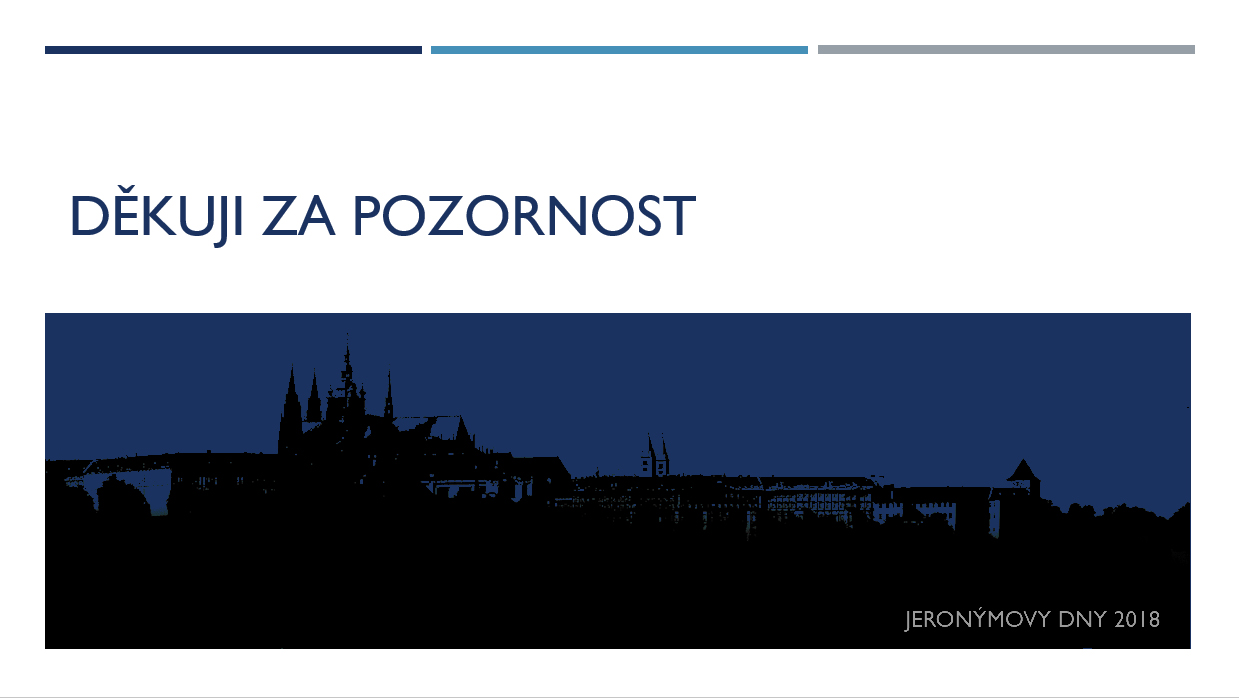 ELIŠKA TURČANOVÁ
e.turcanova@seznam.cz